Question 18
Generalization

Question
The cross-validation mechanism is based on
Training, validation and test sets
Training, test and associate sets 
only test sets
Cross-validation
Goal
Hold out method 
Training, validation and test sets
3
Cross-validation
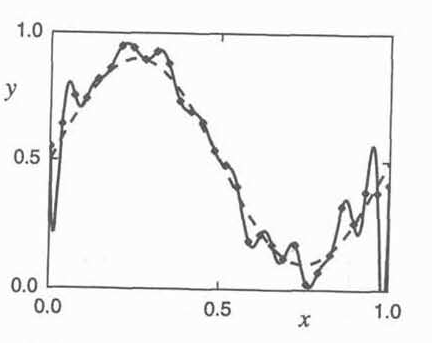 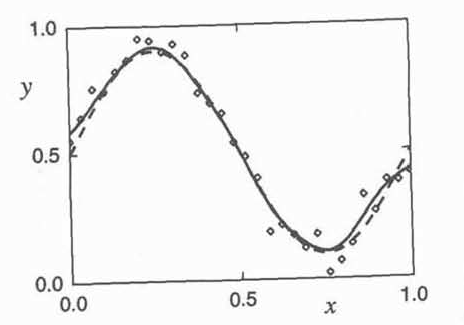 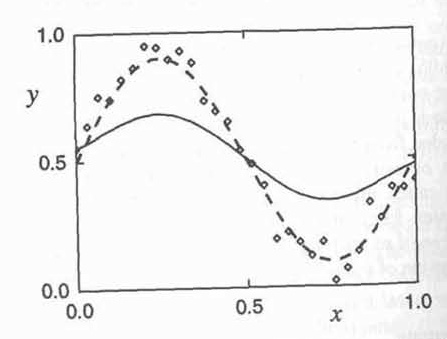 Regularization coefficient v = 40
v = 1000
4
Cross-validation
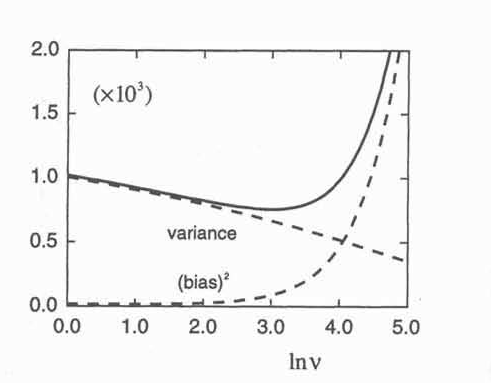 Log of the regularization coefficient
5
Cross-validation
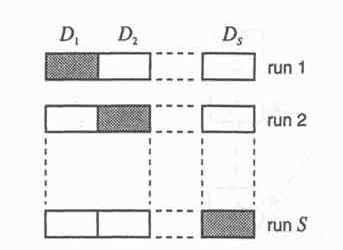 Partitionating of a data set into S segments for use cross-validation
6
References
Material
Slides
Video Lessons

Books
J. C. Bishop, Neural Networks for Pattern Recognition, Oxford University Press, 1995
J. C. Bishop, Pattern Recognition and Machine Learning, Springer, 2006